REPTILES
chameleon
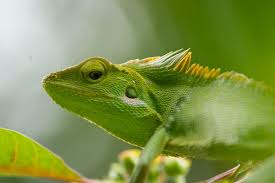 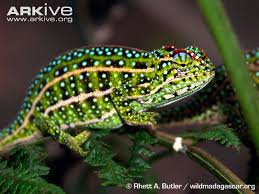 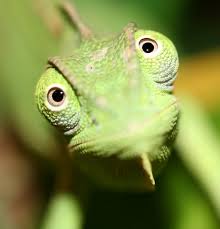 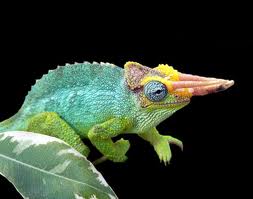 Gecko
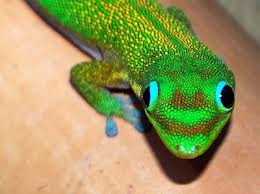 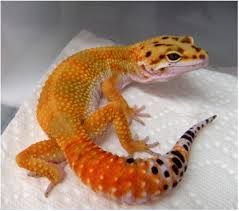 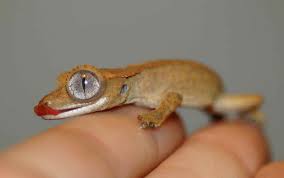 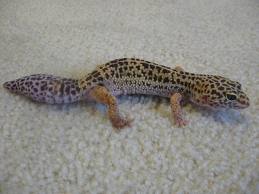 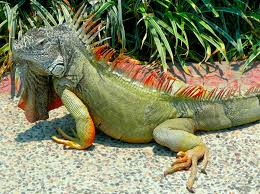 Iguana
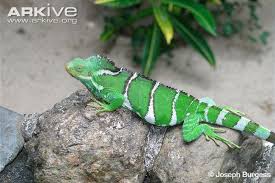 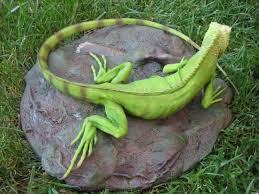 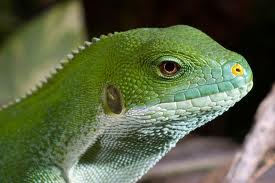 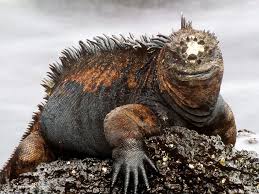 Bearded Dragon
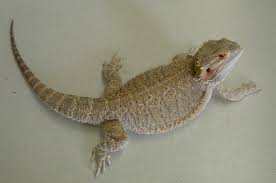 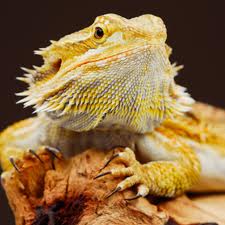 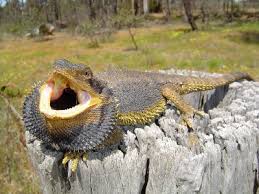 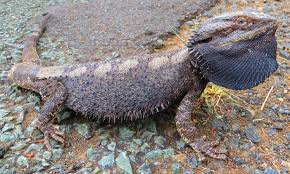 Snake
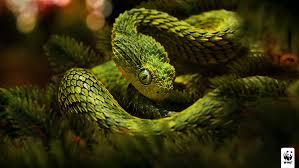 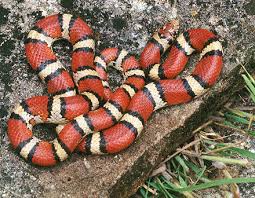 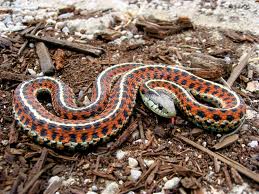 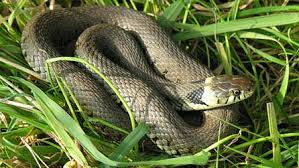 Turtle
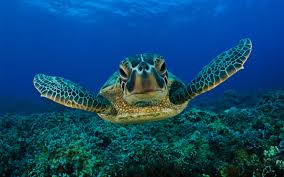 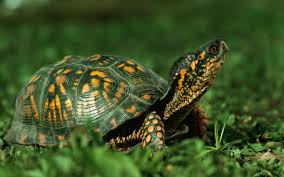 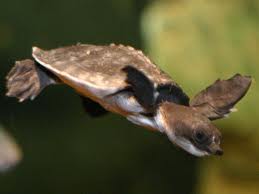 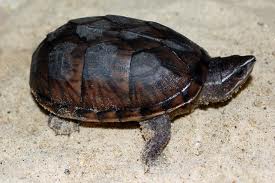 Frog
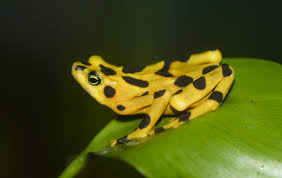 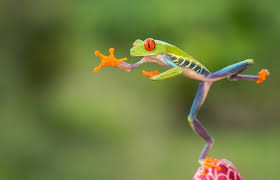 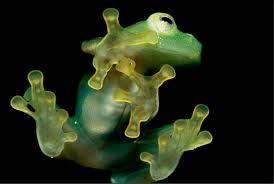 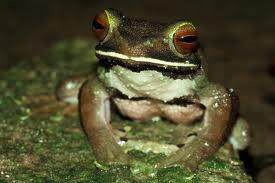 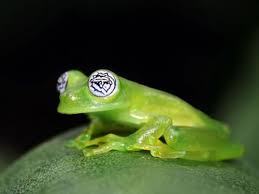 Toad
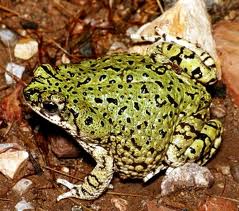 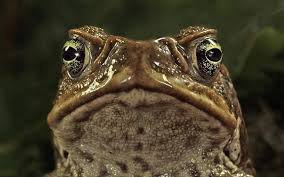 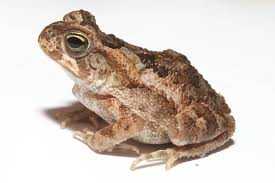 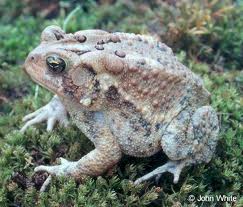